مجلس الوزراء
الأنظمة في المملكة العربية السعودية
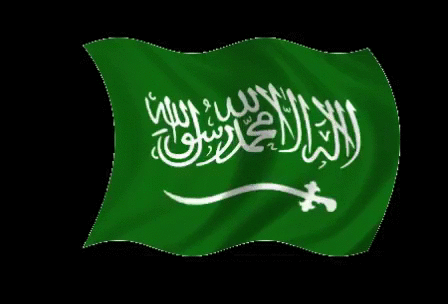 مجلس الوزراء
مجلس الوزراء
في عام 1373هـ أصدر الملك عبد العزيز أمراً ملكيّاً ينصُّ على إنشاء (مجلس الوزراء) تحت رئاسة ولي العهد الأمير سعود بن عبد العزيز , و عضوية جميع وزراء الدولة المكلّفين , ثم عُرِضً على الملك للمصادقة عليه ,و في عهد الملك سعود بن عبد العزيز صدر نظام خاص لمجلس الوزراء في 1373/7/12هـ  و في عام 1414هـ صدر نظام خاص جديد لمجلس الوزراء بناءً على النظام الأساسي للحكم
نشأة مجلس الوزراء و تطوره
تعود نشأة مجلس الوزراء  إلى عهد الملك عبد العزيز بن عبد الرحمن آل سعود عندما أسَّس ( مجلس الوكلاء) عام 1351هـ, حيث كان يتكوّن من المسؤولين عن الجهات الأساسية , مثل : المالية, و الداخلية , و الخارجية , و غيرها
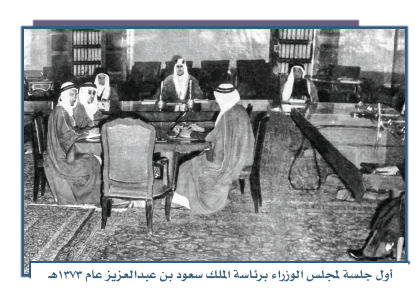 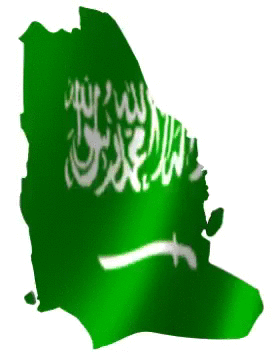 الوحدة الأولى
1
الأنظمة في المملكة العربية السعودية
مجلس الوزراء
يتولّى مجلس الوزراء عدداً من الأعمال , منها:
يصفُ الطلبة أهمية مجلس الوزراء في إدارة شؤون الدولة:
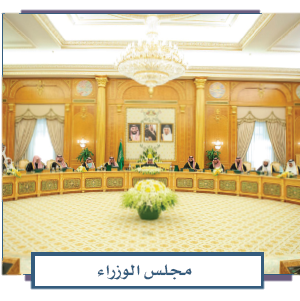 نشاط 1
3
2
1
مواكبة التطورات المحلية في بلادنا
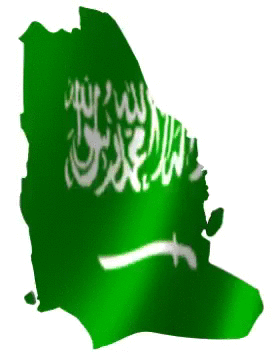 مواكبة التطورات السياسية في السياسة الخارجية
الوحدة الأولى
1
تنفيذ إصلاحية تعاصر الحالات الطارئة
الأنظمة في المملكة العربية السعودية
تشكيل مجلس الوزراء
مجلس الوزراء
يتكوّن مجلس الوزراء من الأعضاء الذين يُعَيَّنون بأَمرٍ ملكيٍّ و هم مسؤولون عن أعمالهم أمام الملك , و مدّة المجلس أربع سنوات يُعادُ تشكيله بأَمرٍ ملكيٍّ , و يتَّخذُ المجلس من الرياض ( العاصمة) مقرّاً له , مع جواز عقده في أي منطقة من مناطق المملكة العربية السعودية
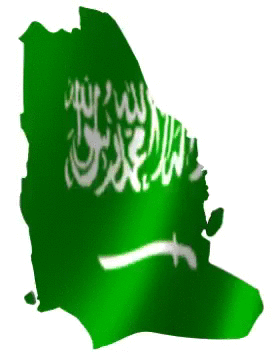 الوحدة الأولى
1
الأنظمة في المملكة العربية السعودية
اختصاصات مجلس الوزراء
مجلس الوزراء
يُعدُّ المجلس صاحب السلطة التنفيذية , و رسم سياسة الدولة و الإشراف على تنفيذها , و له عدد من الاختصاصات :
2
1
4
3
5
إحداث المصالح العامة و ترتيبها و إنشاء لجان لمتابعة سير أعمال الوزارات
رسم السياسة الداخلية و الخارجية و المالية و الاقتصادية و التعليمية و الدفاعيّة و جميع الشؤون العامّة
إقرار المعاهدات و الاتفاقيات التي تكون المملكة العربية السعودية طرفاً فيها
الإشراف على تنفيذ القرارات و اللوائح و الأنظمة
إقرار الميزانية العامة للدّولة
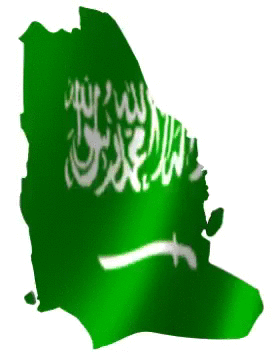 الوحدة الأولى
1
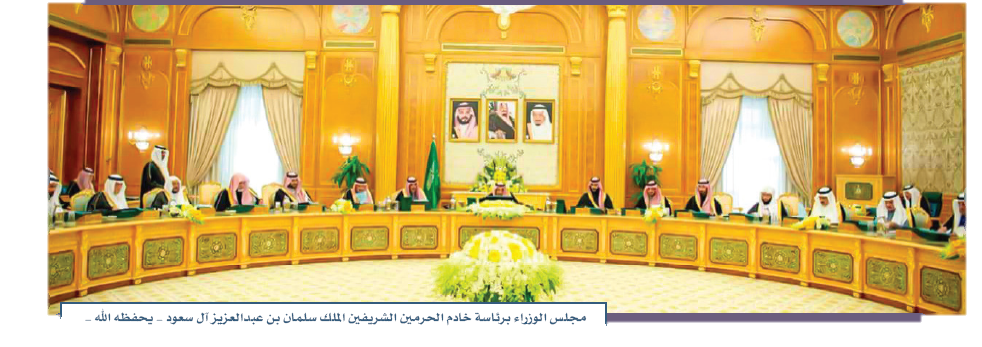 الأنظمة في المملكة العربية السعودية
مجلس الوزراء
حين تكون هناك فرصة لتقديم عقول وأفكار جديدة تسهم في دفع عجلة التنمية
وخدمة المواطنين بالإضافة إلى تخفيف العبء عن كاهل أعضاء المجلس
أ- في رأيك , لماذا حُدِّدت مدّة المجلس بأربع سنوات ؟
ب- في رأيك , ما أهميّة اختصاصات مجلس الوزراء ؟
نشاط 2
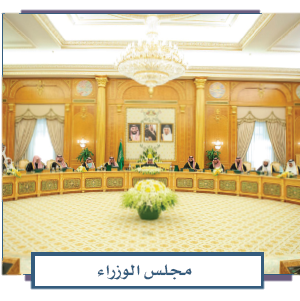 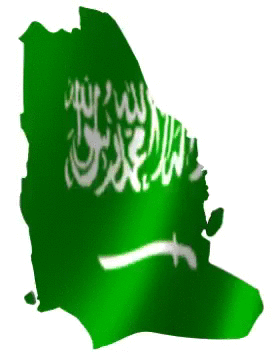 الوحدة الأولى
صاحب السلطة التنفيذية و المختص يرسم سياسة الدولة الداخلية و الخارجية و الإشراف عل تنفيذها
1
الأنظمة في المملكة العربية السعودية
أجهزة مجلس الوزراء
مجلس الوزراء
يتبع مجلس الوزراء الأجهزة الآتية :
مجلس الشؤون الاقتصادية و التنمية , و يرأسه صاحب السُّمو الملكي وليّ العهد
3
2
1
مجلس الشؤون السياسية و الأمنية , و يرأسه صاحب السُّمو الملكي وليّ العهد
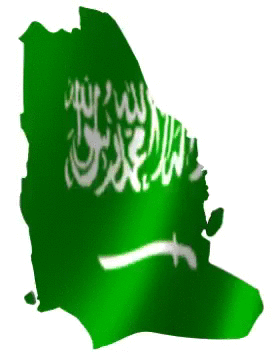 الوحدة الأولى
ديوان مجلس الوزراء , و يتكوّن من الإدارات المساندة للمجلس , و منها :
1
* الأمانة العامّة لمجلس الوزراء , و تتولّى تحضير جداول أعمال مجلس الوزراء و اجتماعاته
* هيئة الخبراء , تُمثِّل الجهاز الاستشاري لمجلس الوزراء
الأنظمة في المملكة العربية السعودية
الوزارات
مجلس الوزراء
نشأت الوزارات و تطوّرت مع تطوّر الجهاز الإداري بالمملكة العربية السعودية حتى أصبح عددها ( 24) وزارة
مجلس الشؤون الاقتصادية و التنمية , و يرأسه صاحب السُّمو الملكي وليّ العهد
3
2
1
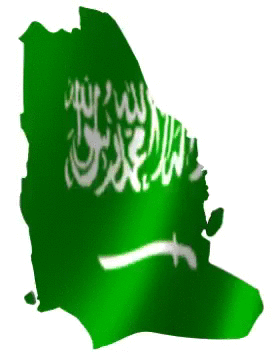 مجلس الشؤون السياسية و الأمنية , و يرأسه صاحب السُّمو الملكي وليّ العهد
الوحدة الأولى
ديوان مجلس الوزراء , و يتكوّن من الإدارات المساندة للمجلس , و منها :
1
الأمانة العامّة لمجلس الوزراء , و تتولّى تحضير جداول أعمال مجلس الوزراء و اجتماعاته
هيئة الخبراء , تُمثِّل الجهاز الاستشاري لمجلس الوزراء
الأنظمة في المملكة العربية السعودية
الوزارات
مجلس الوزراء
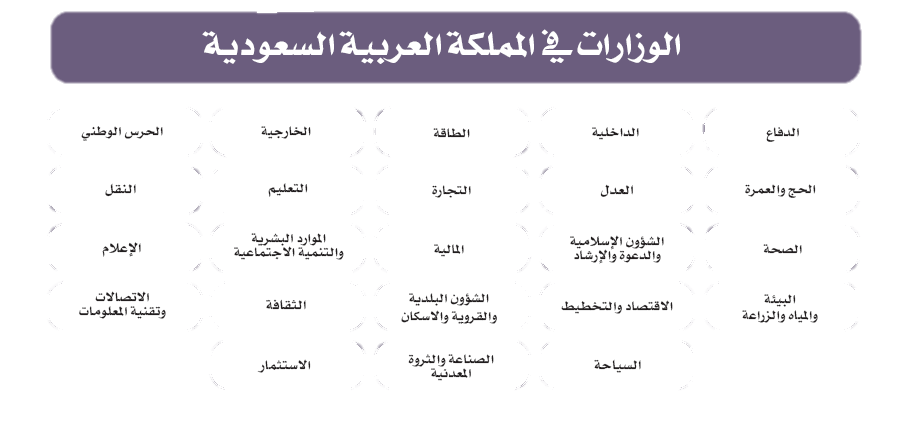 1- متابعة الحالات الطارئة و استقبال شكاوي المرضى
3- خدمة الوصفة الطبية الالكترونية
2- الفحص الطّبي قبل الزواج
بالرجوع إلى مصادر التعلم يختار الطلبة وزارة واحدة ثم يسجّلون ثلاثاً من الخدمات التي تقدّمها للمواطنين :
الخدمات التي تقدّمها للمواطنين  :
أ
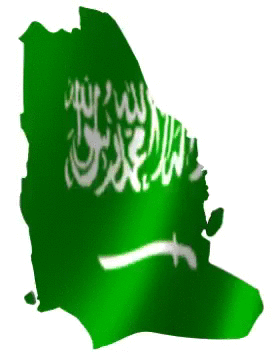 الوحدة الأولى
وزارة الصّحة
1
انتهى الدرس